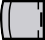 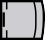 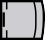 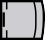 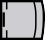 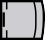 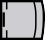 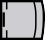 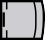 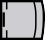 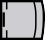 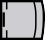 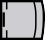 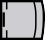 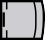 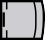 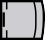 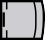 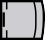 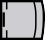 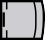 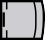 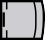 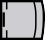 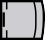 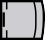 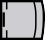 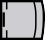 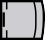 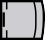 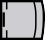 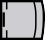 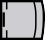 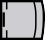 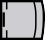 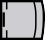 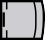 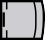 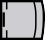 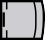 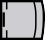 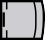 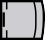 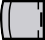 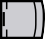 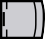 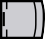 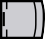 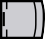 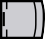 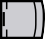 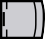 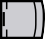 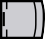 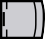 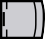 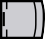 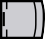 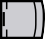 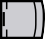 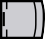 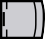 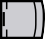 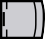 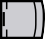 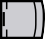 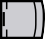 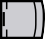 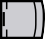 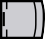 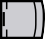 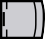 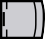 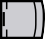 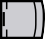 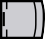 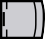 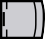 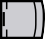 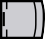 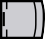 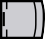 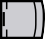 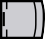 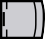 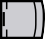 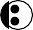 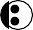 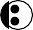 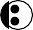 201号室
150cm
60cm
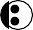 50cm
55cm
スクール2 人掛け	最大84 名
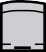 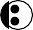 有線LAN
L
12.4m
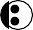 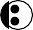 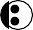 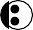 11m